Norrköping
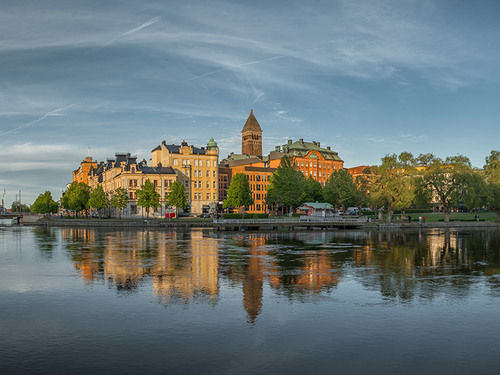 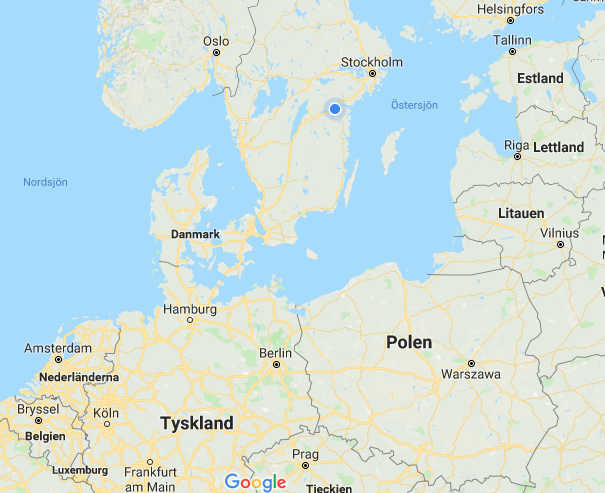 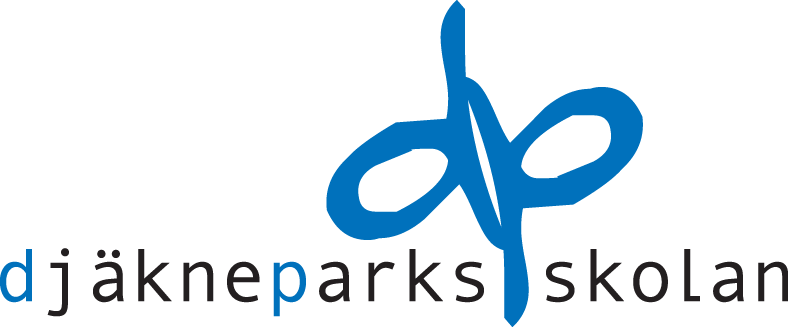 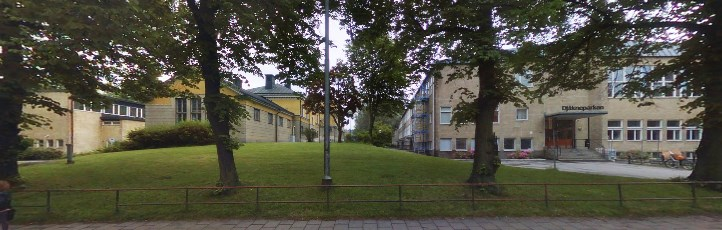 E
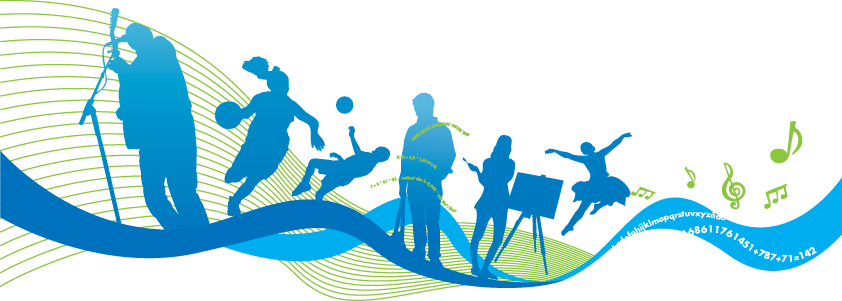 Djäkneparksskolan
Djäkne = Youngling (young boy/man)
Centrally situated 
450 pupils
40 nationalities 
Aged 13-16
Inclusive
5x3 classes year 7-9
40 teachers
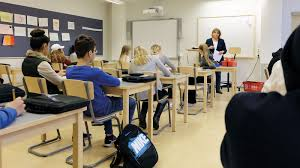 Profiled classes
2-4h/week
Basketball				Music class
Football					Art class	
Dance classes		Handicraft class
IT-media				International class
Writer’s class
Digital School
Computers
Digital teaching
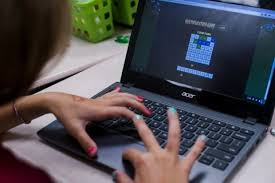